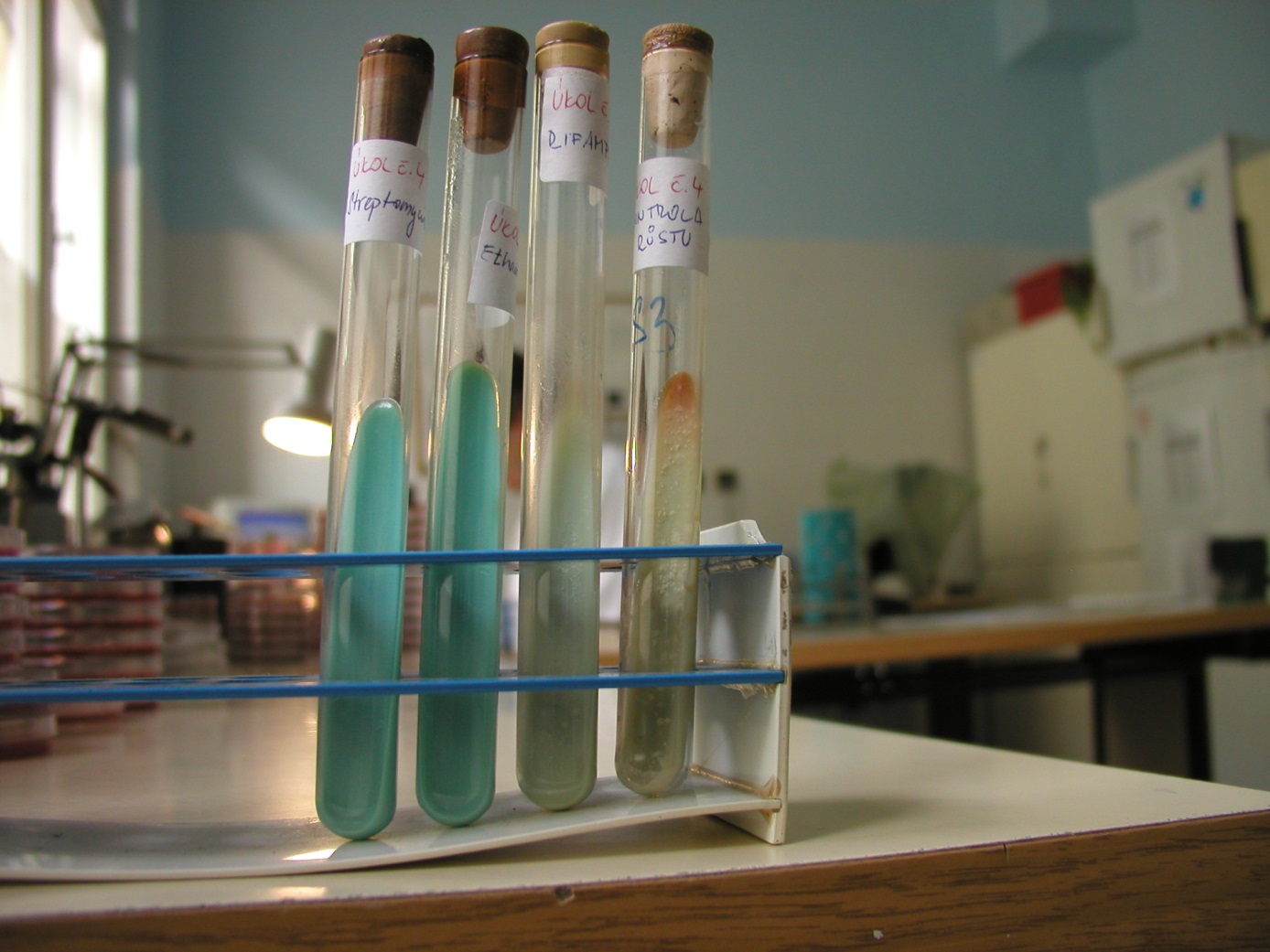 Susceptibility to mycobacteria
Antituberculotics